Заједничке и властите именице
штала
Шта видимо на овој слици?
сијено
трактор
магарац
коњи
краве
свиње
овце
људи
козе
кокошињац
кућа
прозори
патке
кокошке
Подсјетимо се:
Означавају имена бића предмета и појава 
и називамо их...
сијено
штала
трактор
магарац
коњи
краве
овце
именице
људи
кућа
кокошке
Научимо нешто ново!
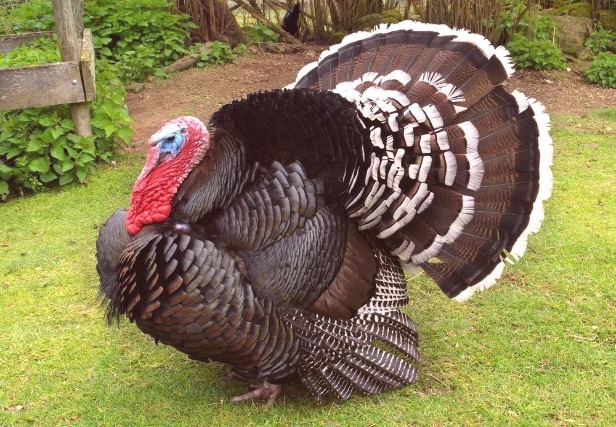 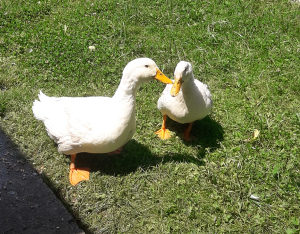 Заједничко име за бића са слика ...
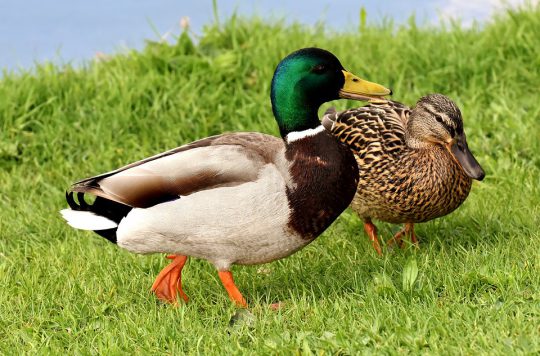 животиње
Којој врсти ријечи припада ријеч животиње?
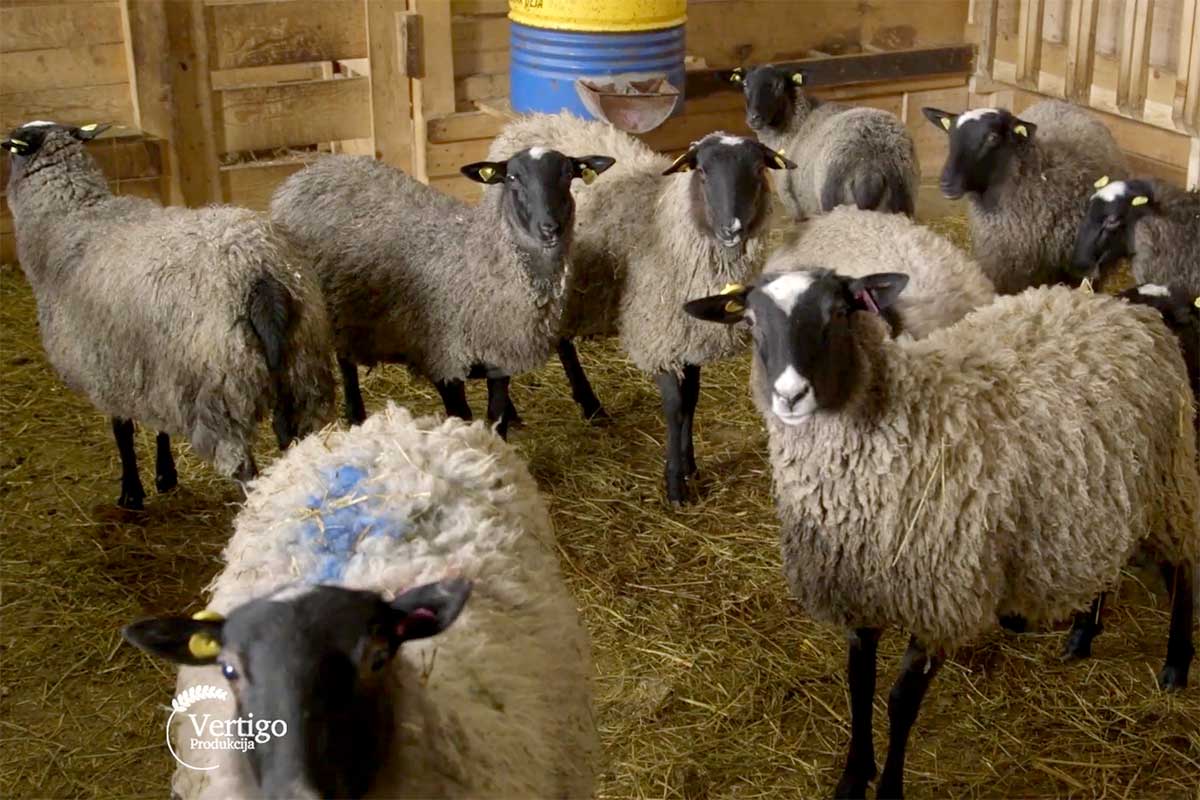 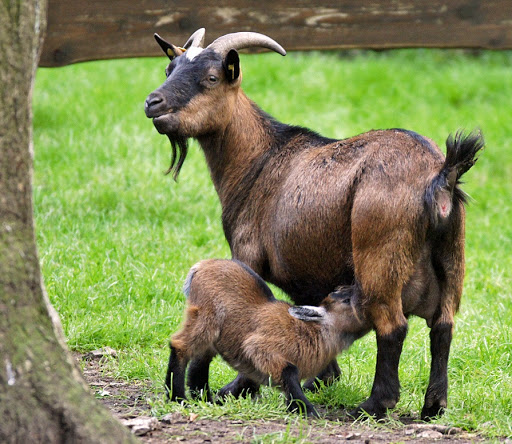 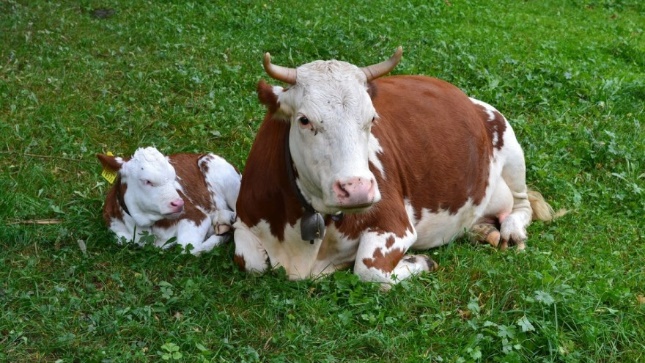 именице
Заједничко име за бића са слика може да буде....
пољопривредник
сточар
дјечак
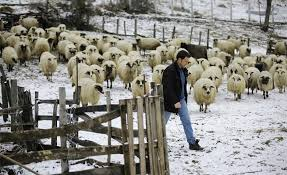 именице
Којој врсти ријечи припадају ријечи пољопривредник, сточар и дјечак?
Ријечи: животиње, пољопривредник, сточар, биљке, кућа ... називамо...
заједничке именице
Нека ти не буде тешко! Прочитај још једном пажљиво запис. Упамти га!
Заједничке именице су ријечи које означавају имена бића, предмета и појава са заједничким особинама.
Вратимо се на нашу слику и бићима која смо видјели додијелимо имена!
Мало Блашко
Драго
Миле
Гицко
Бијелка
Марко
Ријечи: Драго, Миле, Марко,Бијелка, Гицко, Мало Блашко ... називамо...
властите именице
Нека ти не буде тешко! Прочитај још једном пажљиво запис. Упамти га!
Властите именице су ријечи које
 означавају лична имена бића и
географских појмова.
Запамти и ово!
Властите именице пишемо великим почетним словом
Заједничке именице пишемо малим почетним словом
Задаци за самосталан рад:
Урадити задатке у уџбенику: „Српски језик и језичка култура“ на страни 18.